Дайте назви оксидам   в зошит
N2O5
Br2O
I2O5
PbO
ZnO
Br2O7
Закінчіть напівсхеми реакцій
С + O­2  =
S + O2 =
Mg + O2 =
2
Cu + O2 =
2
Na +O2 =
4
Al   +   O2 =
3
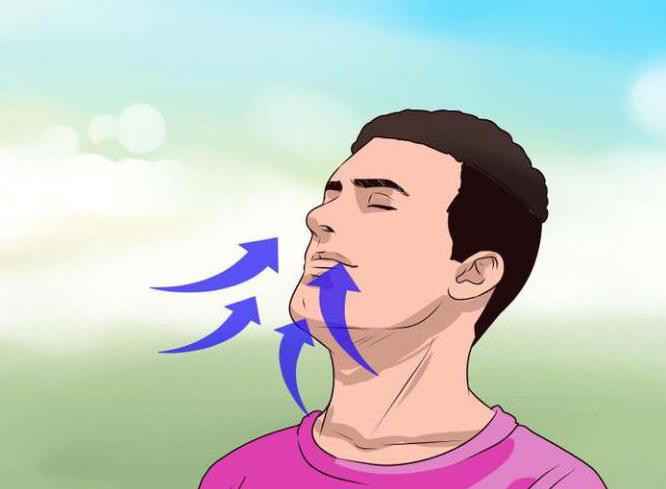 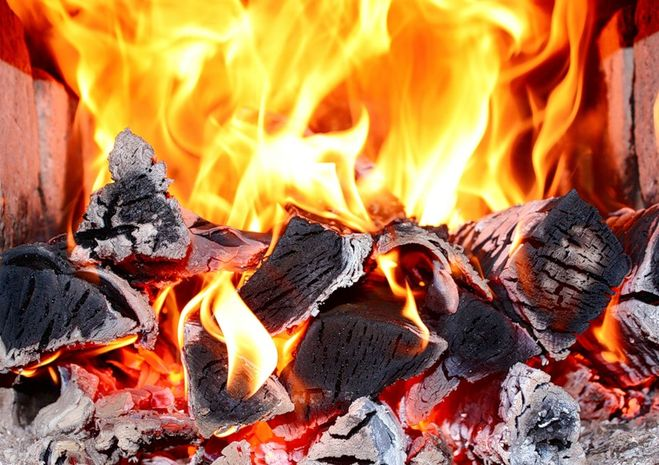 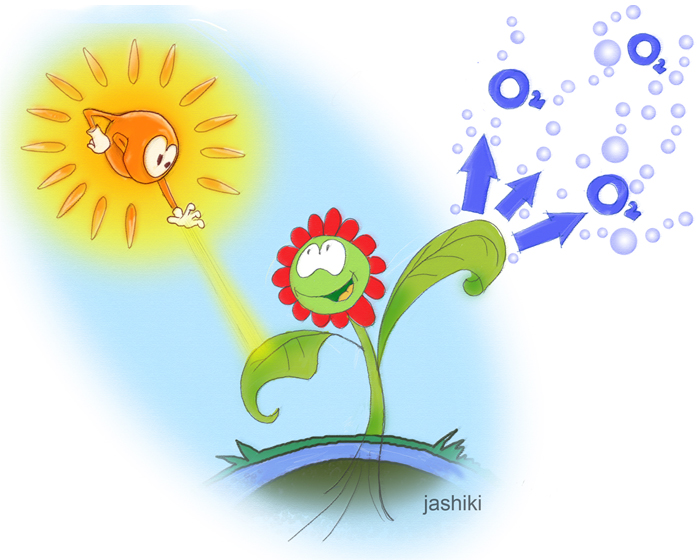 Тема.Взаємодія кисню зі складними речовинами. Умови виникнення та припинення горіння.
Дивиттись відео :https://www.youtube.com/watch?v=vhHnW57ic_E
Цілі уроку
Розширити знання про хімічні властивості кисню,  його взаємодію з складними речовинами
Поглибити знання про типи хімічних реакцій, та вміти їх складати
Дізнатись про умови виникнення і припинення горіння
Горіння метану
CH4
CO2 + 2H2O
+ 2O2 →
Горіння гідроген сульфіду
2Н2S + 3O2=
2SO2 + 2H2O
2СO + O2 → 2CO2 
Карбон (ІІ) оксид                                Карбон (IV) оксид
2NO2
2NO + O2 → 
2SO2 + O2 →
2 SO3
Умовами виникнення горіння є:
Наявність горючої речовини
Доступ кисню
Досягнення температури займання.
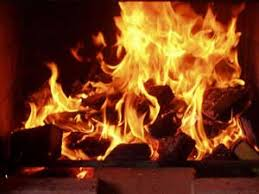 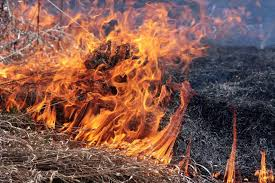 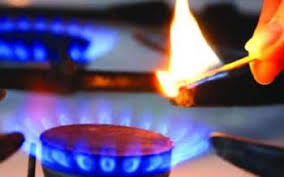 Умовами припинення горіння є:                                                                                       - зниження температури;                                                                                                              - перекрити доступ кисню.
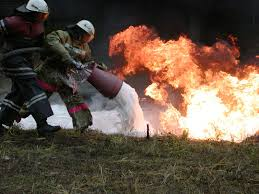 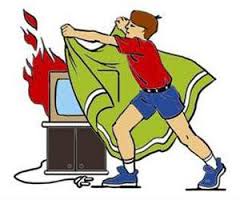 Допишіть рівняння реакції:
FeO + O2 → 
SiH4 + O2 → 
Mn2O3 + O2 → 
PH3 +O2 →
ZnS +O2 →
Домашнє завдання
§21,22  Вправа 172 стр. 135
Записати у зошит конспект уроку.
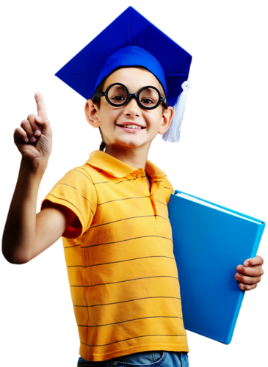 Рефлексія
Сьогодні на уроці я навчився…..
Сьогодні я зрозумів, що …..
Мені сподобалось, що ….. 
Для мене стало новим ...
Мені було легко…. 
В мене викликало труднощі….
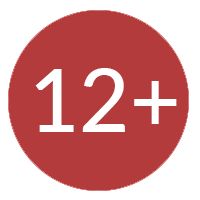